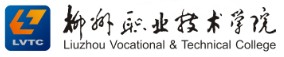 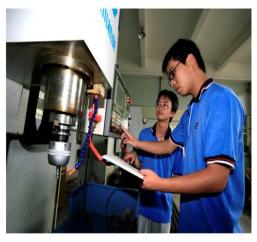 把握广西高校中青年教师基础能力提升项目研究工作的几点要求
柳州职业技术学院    蓝星华

2017.5.5
主要内容
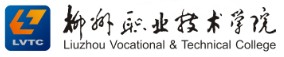 项目来源
结题阶段主要工作
项目管理相关方主要工作
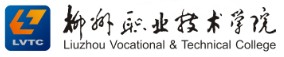 项目来源
项目来源
一、主要问题和整改方向
教育厅为贯彻落实全区高等教育综合改革会议精神，根据《广西壮族自治区人民政府办公厅关于实施广西高等教育强基创优计划推进高等学校创新创业教育改革的通知》（桂政办发【2015】49号），设立此研究项目。
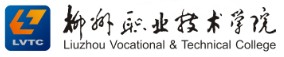 项目管理相关方主要工作
科技开发处：
做好项目过程的协调、服务和指导工作。开展研究项目中期检查，检查的主要内容是是否按照申报书年度计划开展工作，取得的阶段性成果，下一阶段主要工作和进度，存在主要问题和解决措施。
做好结题验收工作。组织学校层面项目验收工作。项目经学校验收并同意结题，才能够申请教育厅结题。项目负责人也可提前结题。
一、主要问题和整改方向
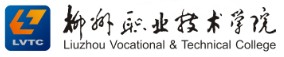 项目管理相关方主要工作
二级学院：
每学期至少召开一次各项目负责人会议，掌握各项目进展基本情况、存在困难和帮扶措施。
项目结题前，组织专家论证会，提出是否同意结题的意见。
财务处：
指导、协助项目负责人处理好财务相关工作。
项目负责人：
按照年度计划、工作目标（指标），推进项目研究工作，按时按质完成。
按照学校、财务处和二级学院要求，配合做好项目管理工作。
一、主要问题和整改方向
六、项目经费预算（单位：万元）
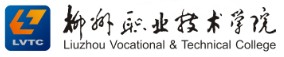 项目管理相关方主要工作
项目负责人完成《科研经费预算表》进度安排
1、5月6日---20日，项目负责人组织填写《科研经费预算表》，并发送到科技开发处李庆原老师处，完成初审，初审存在问题的，返回修改。
2、5月23—27日，科技开发处会审，如有问题，继续返回修改。
3、5月30日---31日，合格后，科技开发处负责打印、会同签字。
4、6月1日—2日，项目负责人在科技开发处取回《科研经费预算表》。
一、主要问题和整改方向
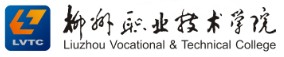 结题阶段主要工作
一般来讲，教育厅预留给各项目完成结题工作的时间大概是1个月时间。
（一）结题范围
按预定计划到期且符合结题条件的项目、申请延期后到期的项目。
一、主要问题和整改方向
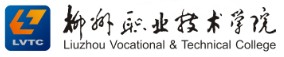 结题阶段主要工作
（二）结题条件
凡已完成项目研究工作、符合下列结题条件的，经学校审核同意可申请结题：
1、已经完成立项时批准的《项目申请书》约定的研究任务。
2、具有项目负责人主持完成并作为第一署名人且不存在知识产权等方面争议的成果。
3、项目成果必须与项目研究内容相关，且要在显著位置标注如：“广西高校科研××项目资助”或“广西高校人文社科××项目资助”等字样（含题名、立项编号）。
4、凡被撤项的项目，由学校负责追回已拨付经费剩余部分，用于本校自选课题立项，被撤销项目责任人3年内不得主持广西高校中青年教师基础能力提升项目的申报。对于至今未开展研究工作的项目，由学校追回已拨经费。
一、主要问题和整改方向
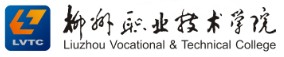 结题阶段主要工作
（三）材料提交要求
1、材料实行两级审核制度，各二级学院对申请结题项目材料进行严格审核和严格把关，对未达到集体要求的项目及不合格的具体材料一律不予受理。经学校科技开发处最终审核后，由科技开发处统一报送教育厅。
一、主要问题和整改方向
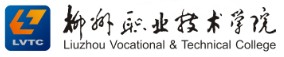 结题阶段主要工作
（三）材料提交要求
2、各项目负责人需要提交的纸质材料有：
（1）结题汇总表（一式1份）
（2）结题申请书（一式1份, 双面打印）
（3）结题支撑材料（一式1份, 双面打印）
（4）项目申请书复印件（一式1份，双面打印，与结题申请书、支撑材料装订在一起）
获得教育厅经费资助的项目，在《结题申请书》最后一页的“经费决算表”必须加盖学校财务部门的公章。
各项目负责人需要将上述电子文档材料首先报送二级学院，由二级学院汇总后的报送学校科技开发处。
一、主要问题和整改方向
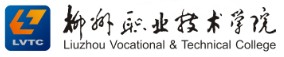 结题阶段主要工作
（三）材料提交要求
3、无法按原项目约定组织实施，确需调整项目内容、考核指标或研究期限的项目，填写《广西高校科研项目调整申请表》，详细说明调整理由及课题的研究进展情况，经科技开发处审核通过后交纸质版。
4、如有成员变更、延期等申请的，请将批复材料作为附件上报。
5、无法继续实施或已失去继续实施意义需要撤销或终止的项目，由项目负责人提交书面申请，科技处审核后提交教育厅备案。
一、主要问题和整改方向
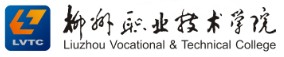 感谢您的聆听！